ANNEX A
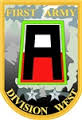 DIVISION WEST G1
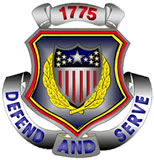 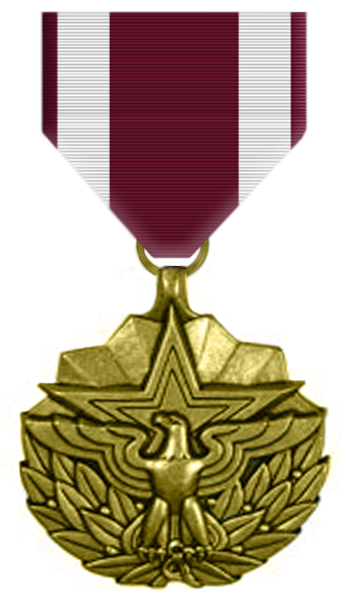 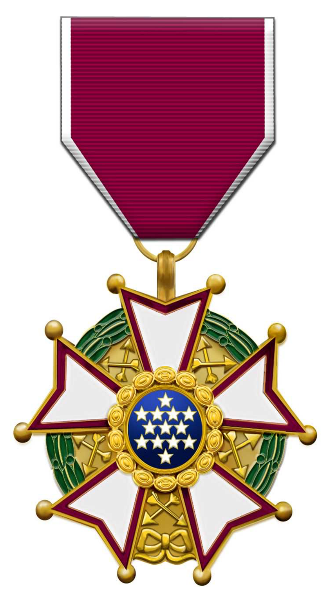 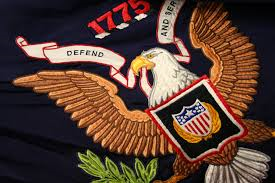 AWARD’S FORMATTING GUIDANCE
Meritorious Service MedalMSM
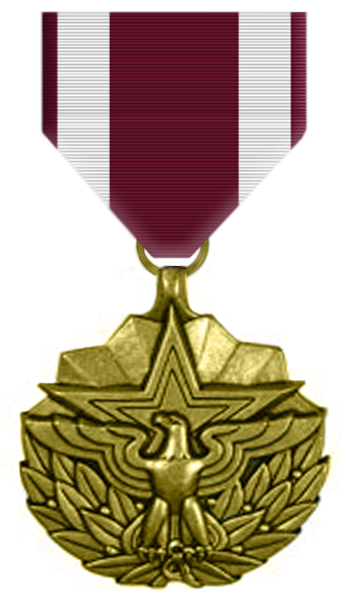 Approval Authority
MG Colt, Jeffrey N. 
Commanding General
First Army Division West
Orders Approval Authority
CPT McGlothan, Michael R., Jr.
Chief, Essential Personnel Services
First Army Division West
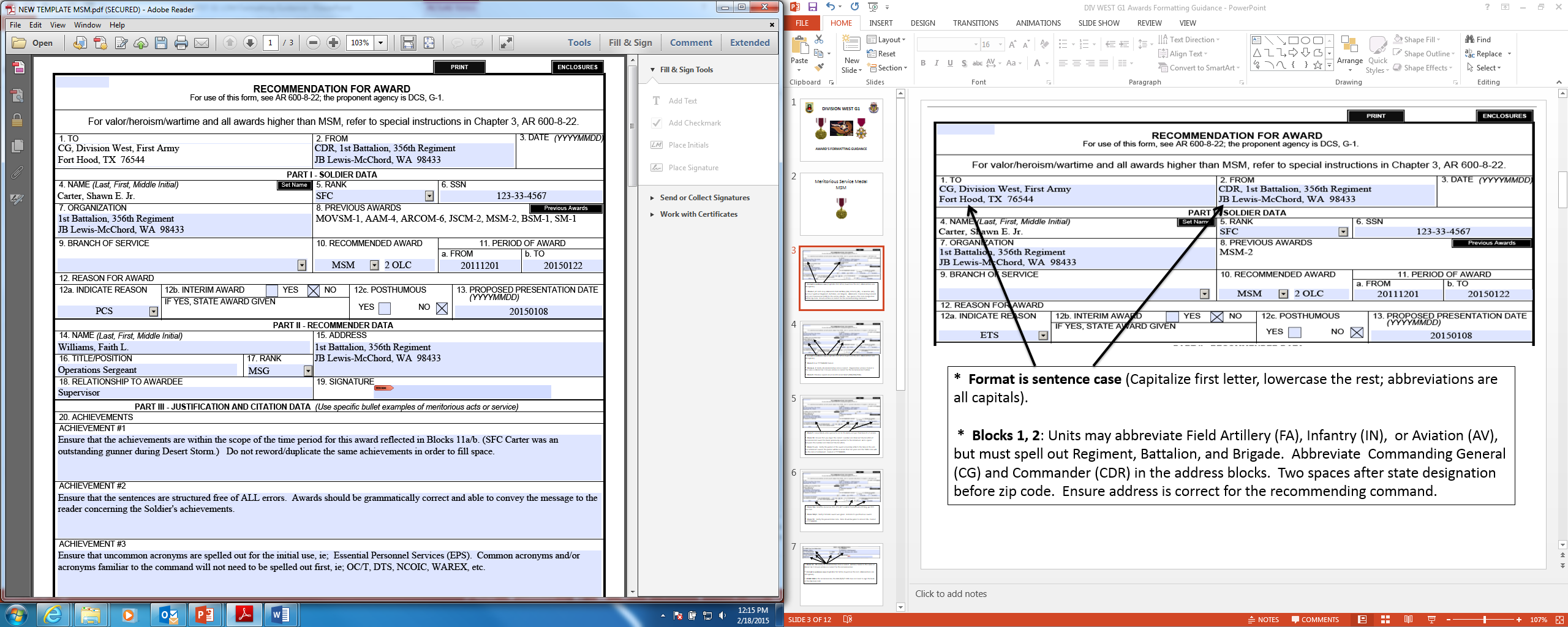 *  Format is sentence case (Capitalize first letter, lowercase the rest; abbreviations are all capitals).  

 *  Blocks 1, 2: Units may abbreviate Field Artillery (FA), Infantry (IN),  or Aviation (AV), but must spell out Regiment, Battalion, and Brigade.  Abbreviate  Commanding General (CG) and Commander (CDR) in the address blocks.  Two spaces after state designation before zip code.  Ensure address is correct for the recommending command.
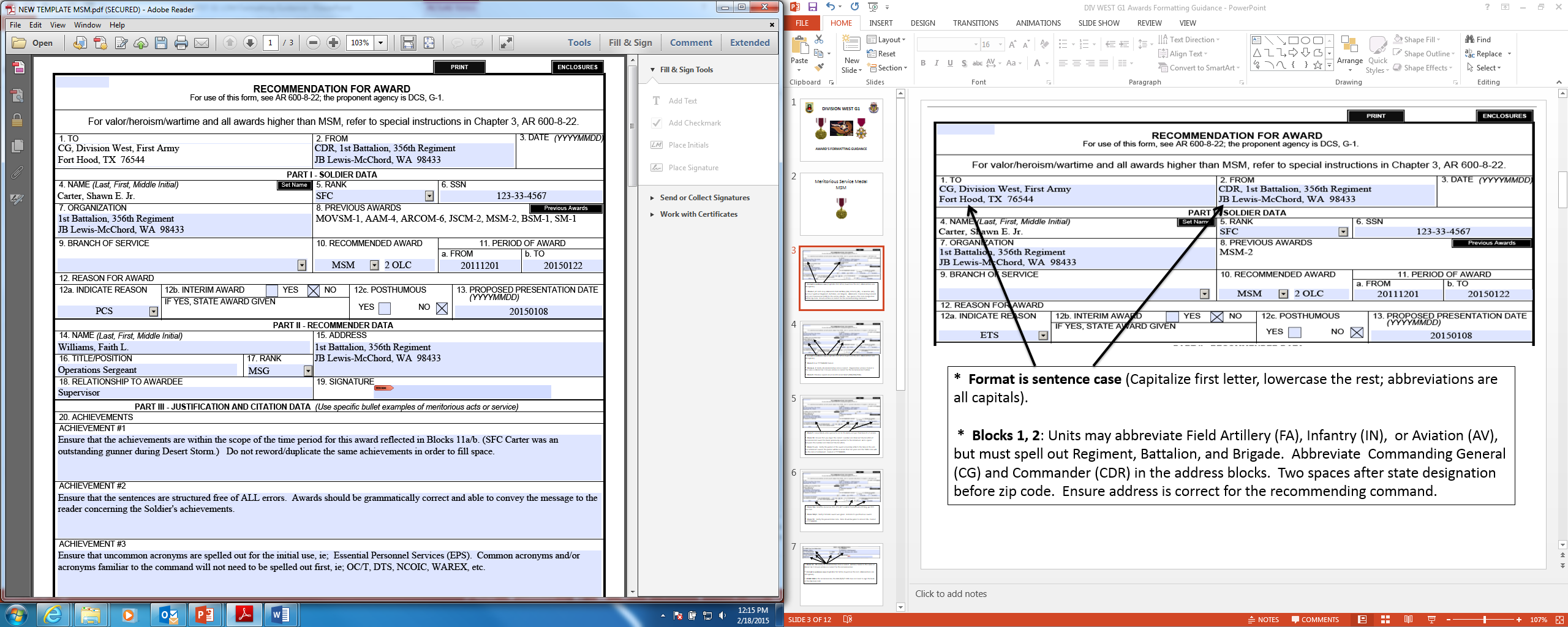 *  Format is sentence case (Capitalize first letter, lowercase the rest; abbreviations are all capitals). 

*  Block 3: Use YYYYMMDD format. 

*  Blocks 4 -7: Verify all administrative data is correct.  Organization address format is the same as Block 1 & 2. Ensure address is correct for the recommended Soldier.

*  Block 8 : Previous awards must match record brief (ORB/ERB/PQR).
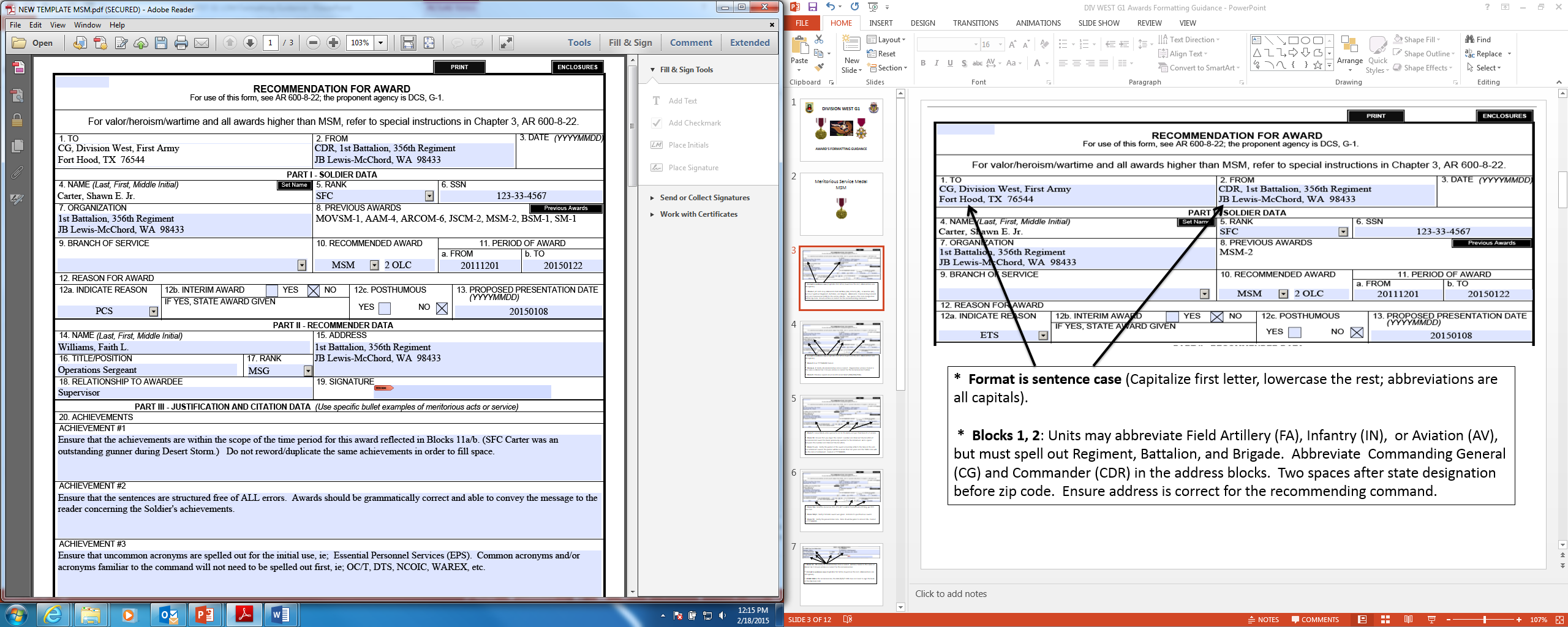 *  Block 9:  Leave blank unless person is not in the Army and put their branch of service.  

*  Block 10:  Ensure that you input the correct  number and Oak Leaf Cluster (OLC) if recommended award has been previously awarded to the individual.  Add a space between the number and Oak Leaf Cluster (OLC).

*  Block 11 a-b:   Verify the period of the award accurately reflects the time in the unit. For retirement awards the period will be no more than ten years and the THRU date will be the date of retirement.  Format is YYYYMMDD.
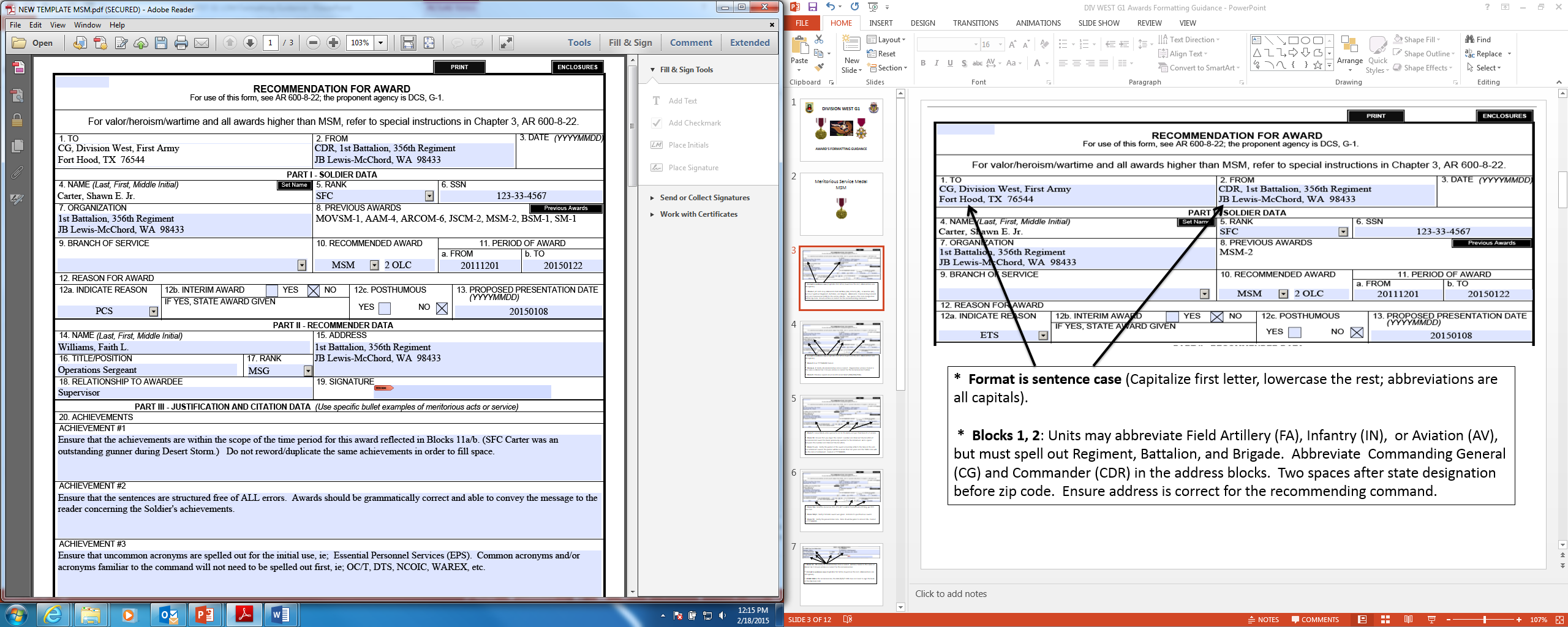 *  Block 12a:  Indicate reason ie; PCS, ETS, RET or ACH. If individual is PCSing, put PCS vice SVC.  

*  Block 12b/c:  Verify if interim award was given.  Indicate if a posthumous award.

*  Block 13:   Verify the presentation date.  Date should be prior to date in 11b.  Format is YYYYMMDD.
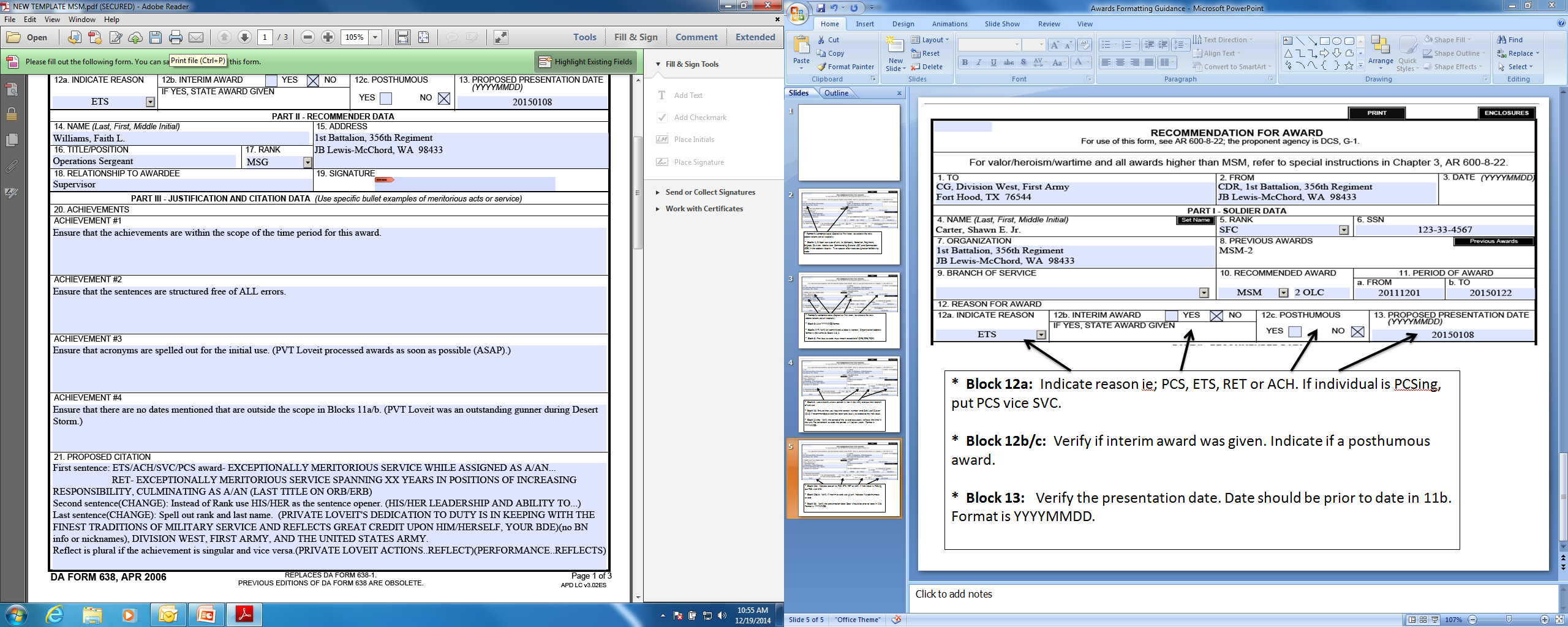 *  Block 14 - 18: Verify all administrative data is correct.  Address format is the same as Block 1 & 2. Ensure address is correct for the recommender. 

*  Format is sentence case (Capitalize first letter, lowercase the rest; abbreviations are all capitals). 

*  If BDE CDR is the recommender, the HHC/B/D/T CDR does not need to sign the back of the DA Form 638.
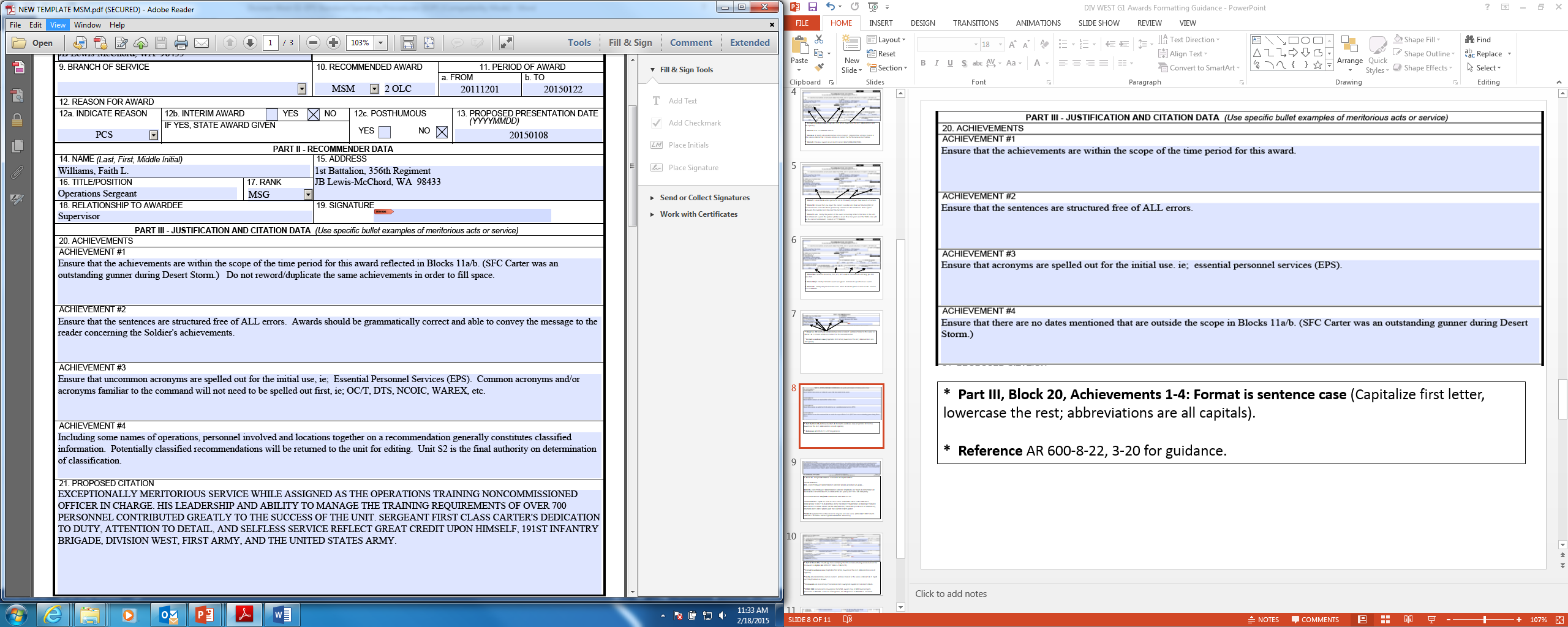 *  Part III, Block 20, Achievements 1-4: Format is sentence case (Capitalize first letter, lowercase the rest; abbreviations are all capitals).  

*  Reference AR 600-8-22, 3-20 for guidance.
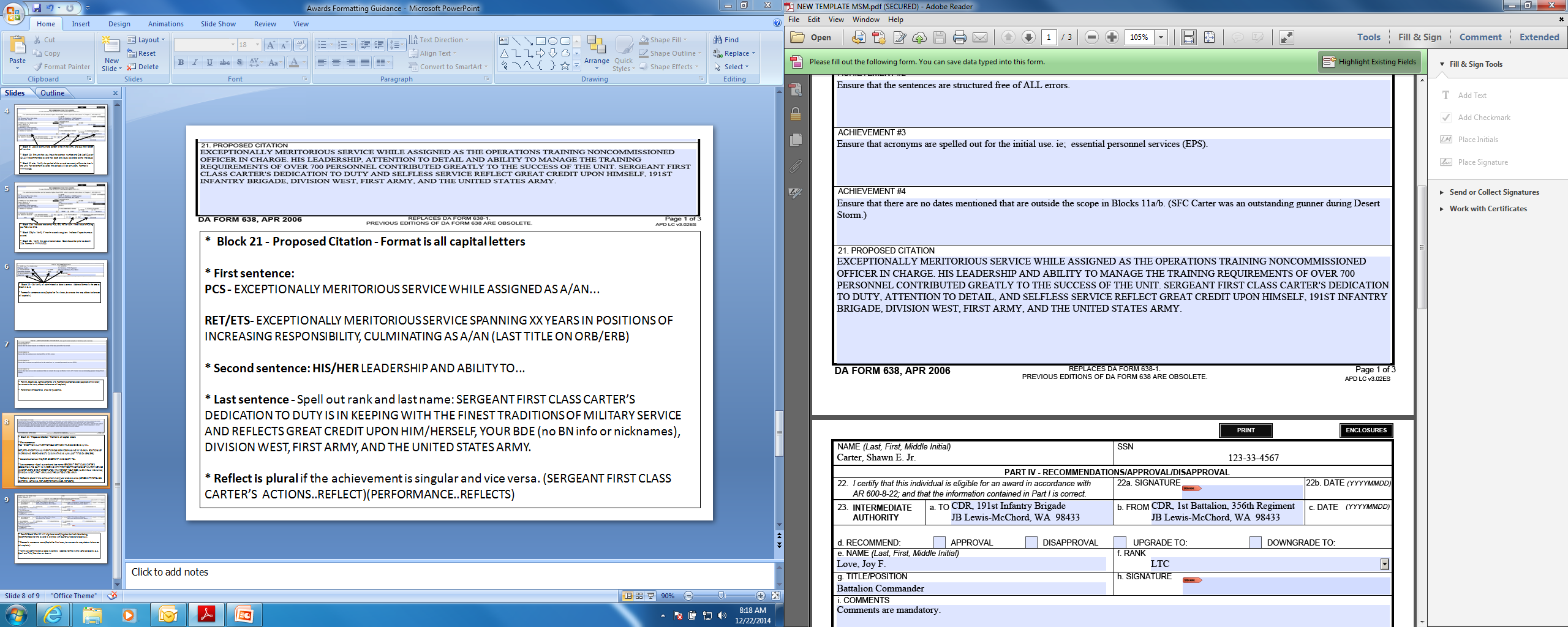 *  Block 21 - Proposed Citation - Format is all capital letters, no acronyms will be included in the citation.

*  First sentence:
PCS - EXCEPTIONALLY MERITORIOUS SERVICE WHILE ASSIGNED AS A/AN...

RET/ETS- EXCEPTIONALLY MERITORIOUS SERVICE SPANNING XX YEARS IN POSITIONS OF INCREASING RESPONSIBILITY, CULMINATING AS A/AN… (LAST TITLE ON ORB/ERB)

*  Second sentence: HIS/HER LEADERSHIP AND ABILITY TO...

*  Last sentence - Spell out rank and last name: SERGEANT FIRST CLASS CARTER’S DEDICATION TO DUTY IS IN KEEPING WITH THE FINEST TRADITIONS OF MILITARY SERVICE AND REFLECTS GREAT CREDIT UPON HIM/HERSELF, YOUR BDE (no BN info or nicknames), DIVISION WEST, FIRST ARMY, AND THE UNITED STATES ARMY.

*  Reflect is plural if the achievement is singular and vice versa. (SERGEANT FIRST CLASS CARTER’S  ACTIONS..REFLECT)(DEDICATION TO DUTY..REFLECTS)
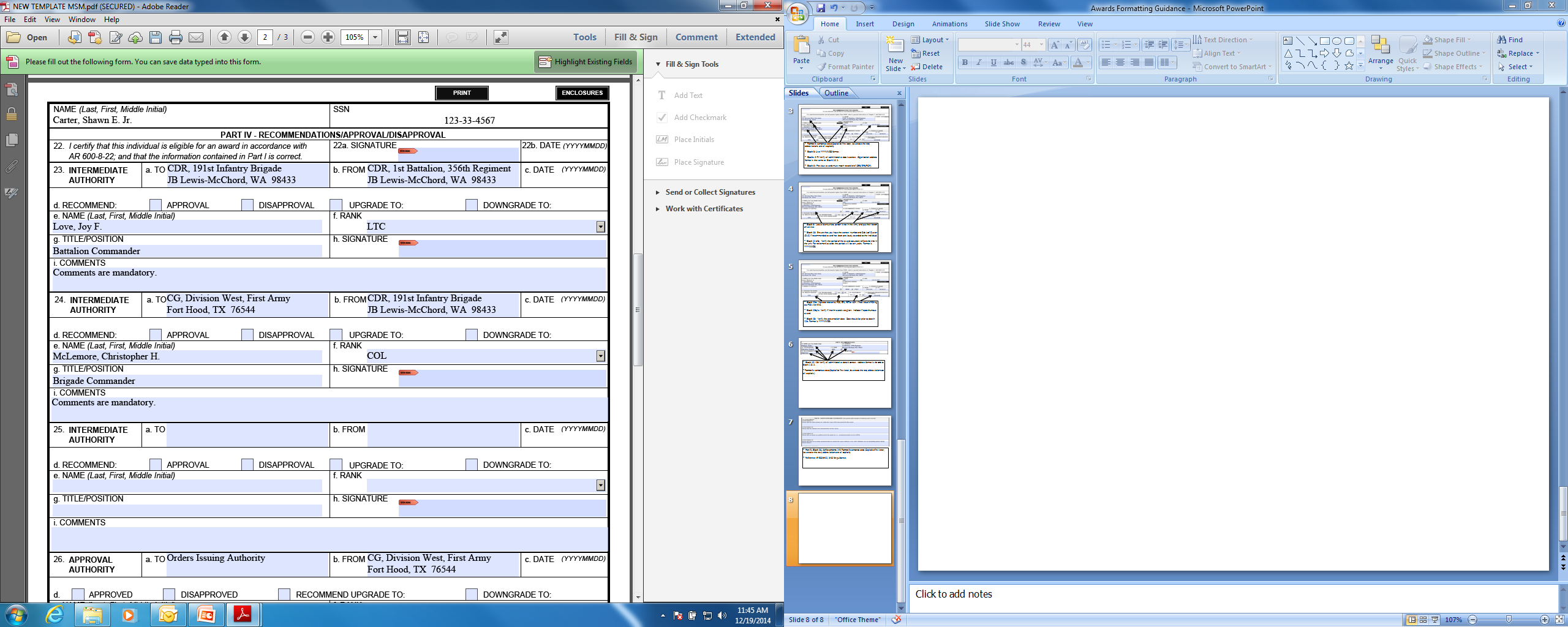 *  Part IV Block 22a: Unit S1 will sign here certifying that the individual being recommended for the award is eligible (AR 600-8-22 Table 3-2 Block 21). 

*  Format is sentence case (Capitalize first letter, lowercase the rest; abbreviations are all capitals). 

*  Verify all administrative data is correct.  Address format is the same as Block 1 & 2.  Spell out Title/Position as shown.  Ensure “FROM” blocks match the intermediate authority directly below.  “TO” blocks will match the next intermediate/approval authority in sequence. 

*  Comments are mandatory. If recommended downgrade explain in comments block. 

*  If BDE CDR  recommends downgrade for MSM, award stays at BDE level and gets processed as ARCOM.  If the CG downgrades, we will process as ARCOM at  our level.
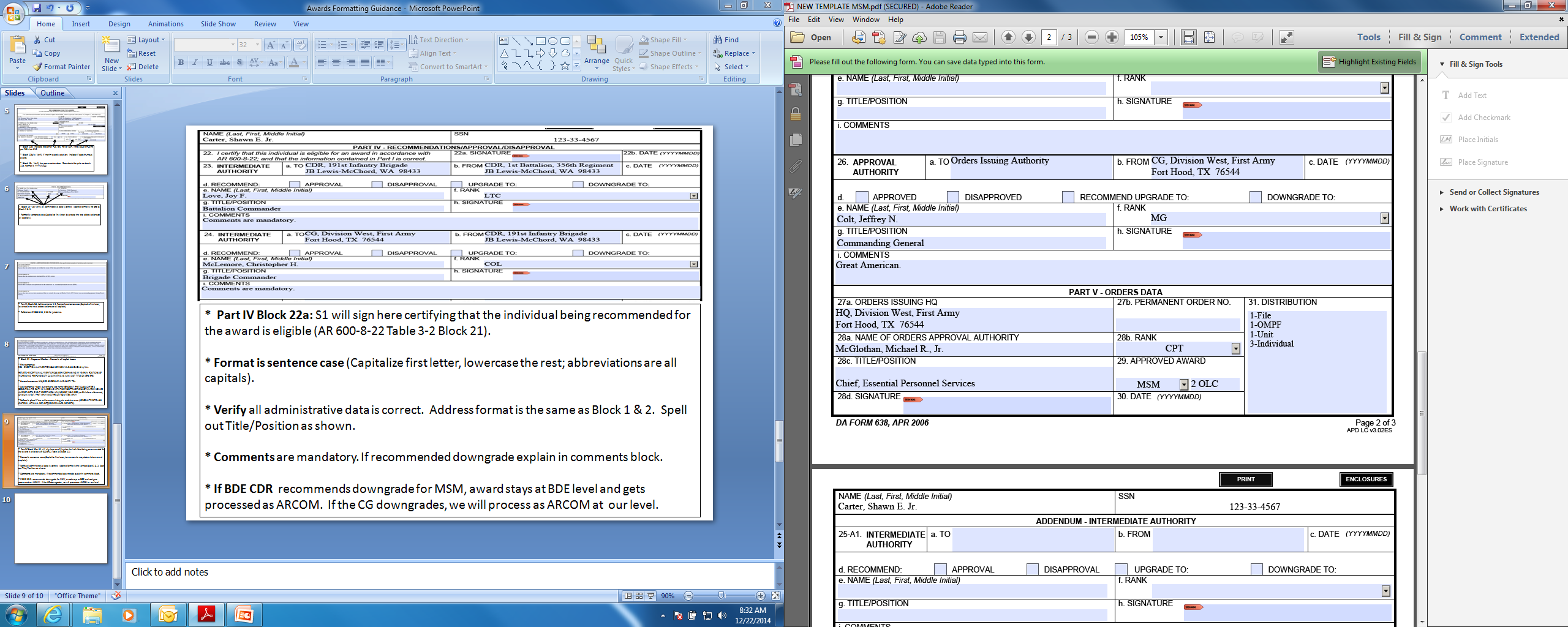 *  Part IV, Block 26 – Part V, 29: Format is sentence case (Capitalize first letter, lowercase the rest; abbreviations are all capitals).  

* Type all blocks as shown above.
Legion of MeritLM
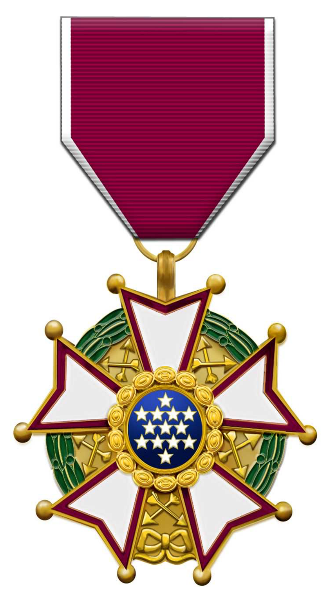 Approval Authority
LTG Tucker, Michael S.
Commanding General
First Army
Orders Approval Authority
GS-15 Schafer, William J.
Deputy Chief of Staff, G1
First Army
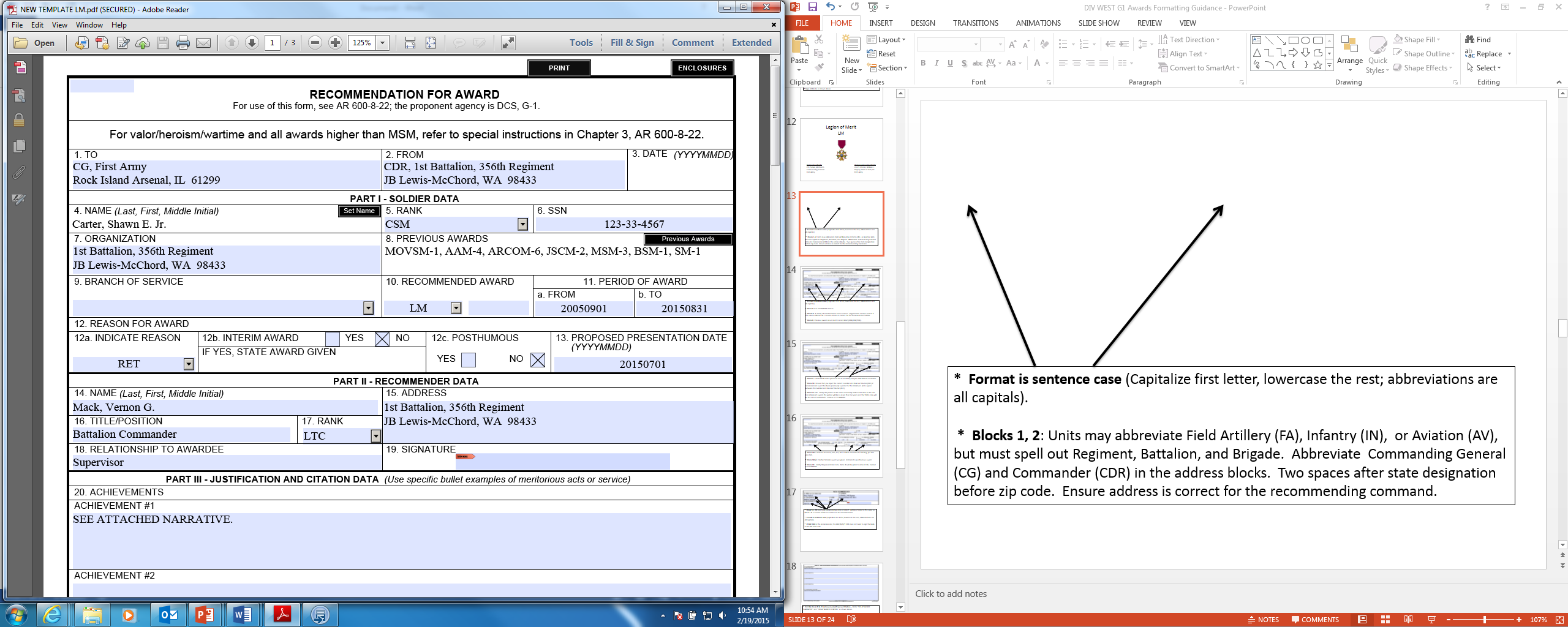 *  Format is sentence case (Capitalize first letter, lowercase the rest; abbreviations are all capitals).  

 *  Blocks 1, 2: Units may abbreviate Field Artillery (FA), Infantry (IN),  or Aviation (AV), but must spell out Regiment, Battalion, and Brigade.  Abbreviate  Commanding General (CG) and Commander (CDR) in the address blocks.  Two spaces after state designation before zip code.  Ensure address is correct for the recommending command.
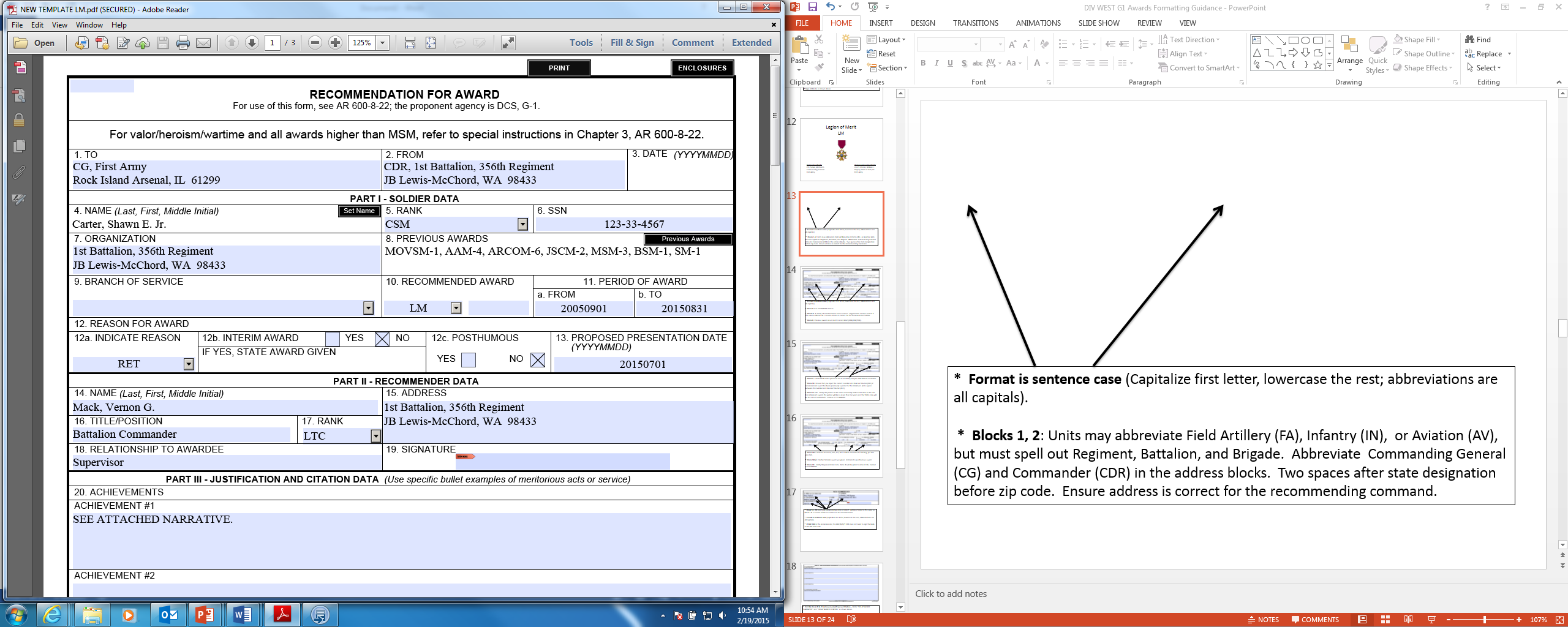 *  Format is sentence case (Capitalize first letter, lowercase the rest; abbreviations are all capitals). 

*  Block 3: Use YYYYMMDD format. 

*  Blocks 4 -7: Verify all administrative data is correct.  Organization address format is the same as Block 1 & 2. Ensure address is correct for the recommended Soldier.

*  Block 8 : Previous awards must match record brief (ORB/ERB/PQR).
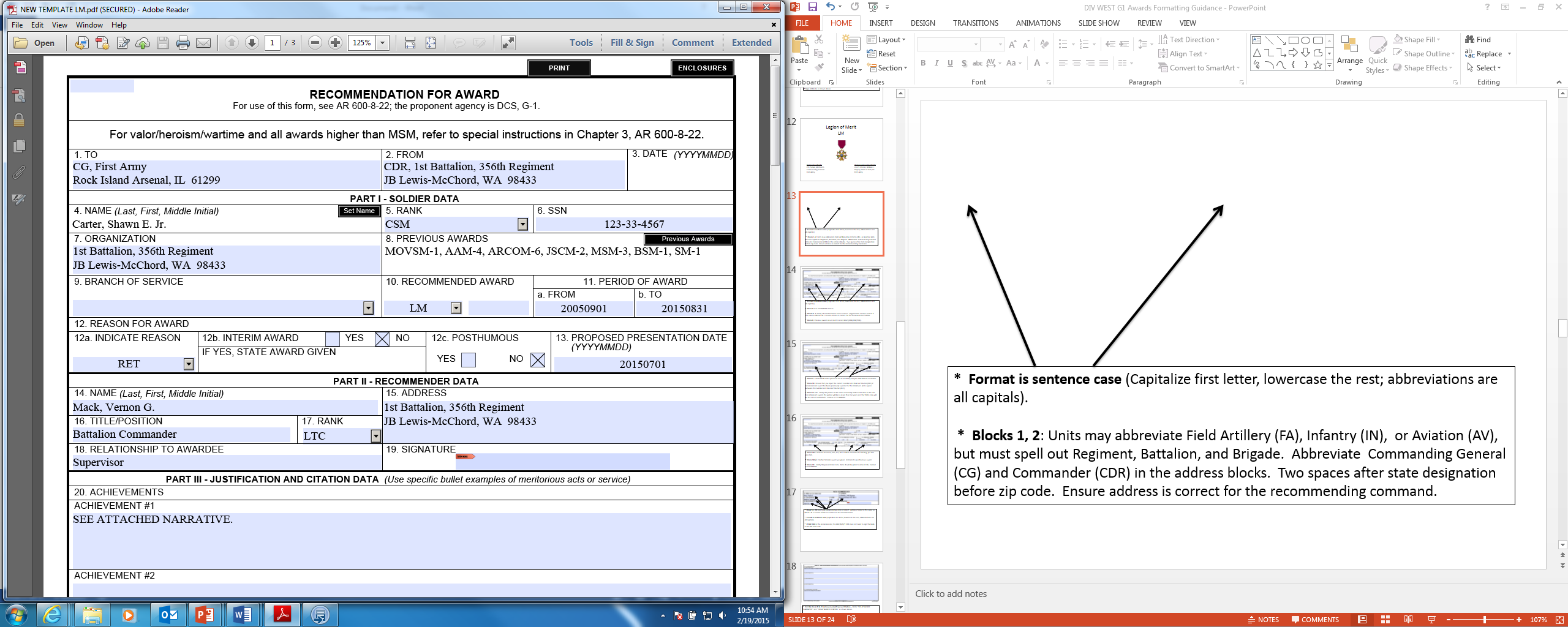 *  Block 9:  Leave blank unless person is not in the Army and put their branch of service.  

*  Block 10:  Ensure that you input the correct  number and Oak Leaf Cluster (OLC) if recommended award has been previously awarded to the individual.  Add a space between the number and Oak Leaf Cluster (OLC).

*  Block 11 a-b:   Verify the period of the award accurately reflects the time in the unit. For retirement awards the period will be no more than ten years and the THRU date will be the date of retirement.  Format is YYYYMMDD.
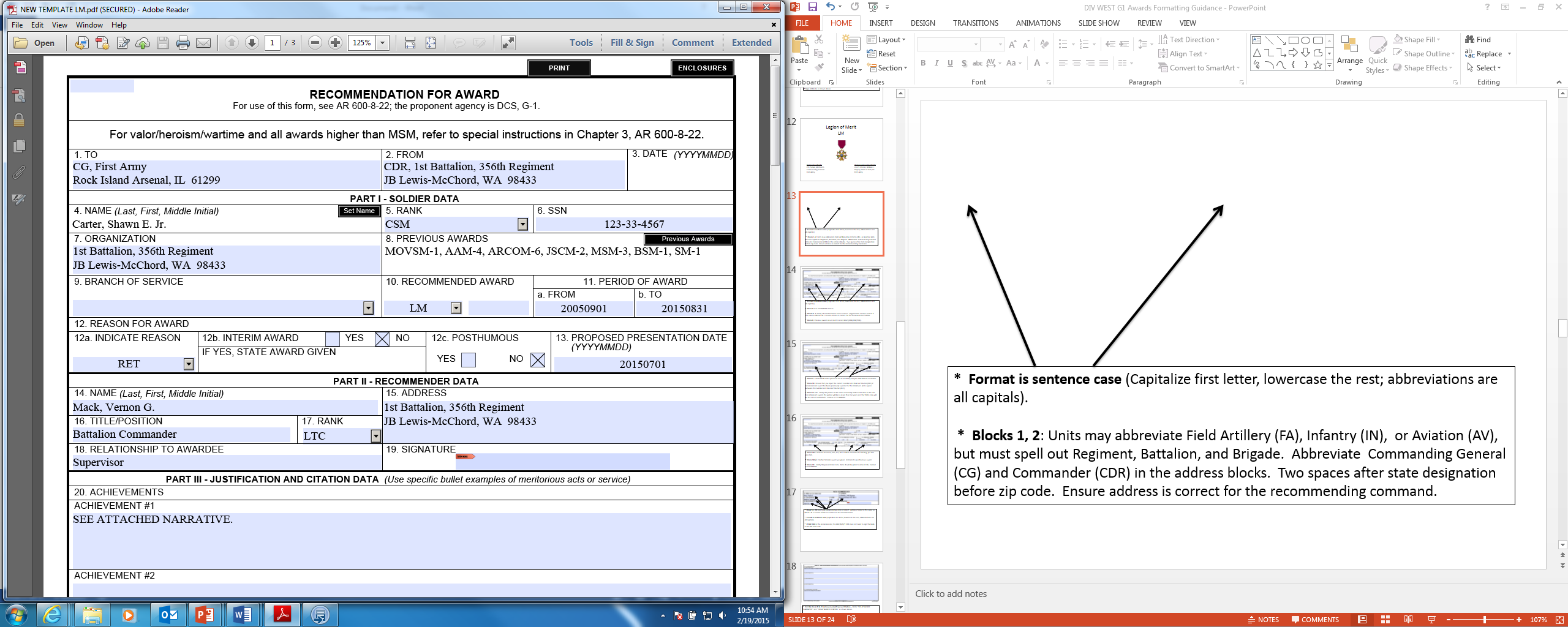 *  Block 12a:  Indicate reason ie; PCS, ETS, RET or ACH. If individual is PCSing, put PCS vice SVC.  

*  Block 12b/c:  Verify if interim award was given.  Indicate if a posthumous award.

*  Block 13:   Verify the presentation date.  Date should be prior to date in 11b.  Format is YYYYMMDD.
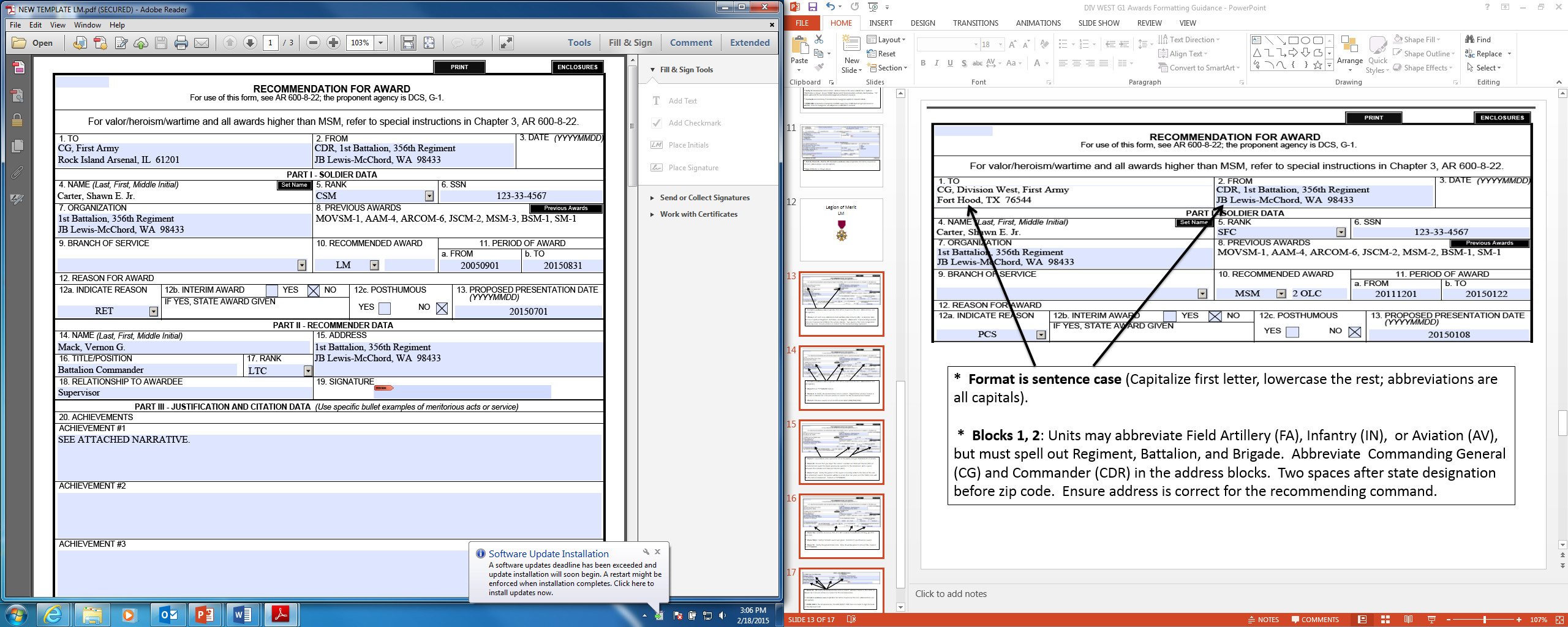 *  Block 14 - 18: Verify all administrative data is correct.  Address format is the same as Block 1 & 2. Ensure address is correct for the recommender. 

*  Format is sentence case (Capitalize first letter, lowercase the rest; abbreviations are all capitals). 

*  If BDE CDR is the recommender, the HHC/B/D/T CDR does not need to sign the back of the DA Form 638.
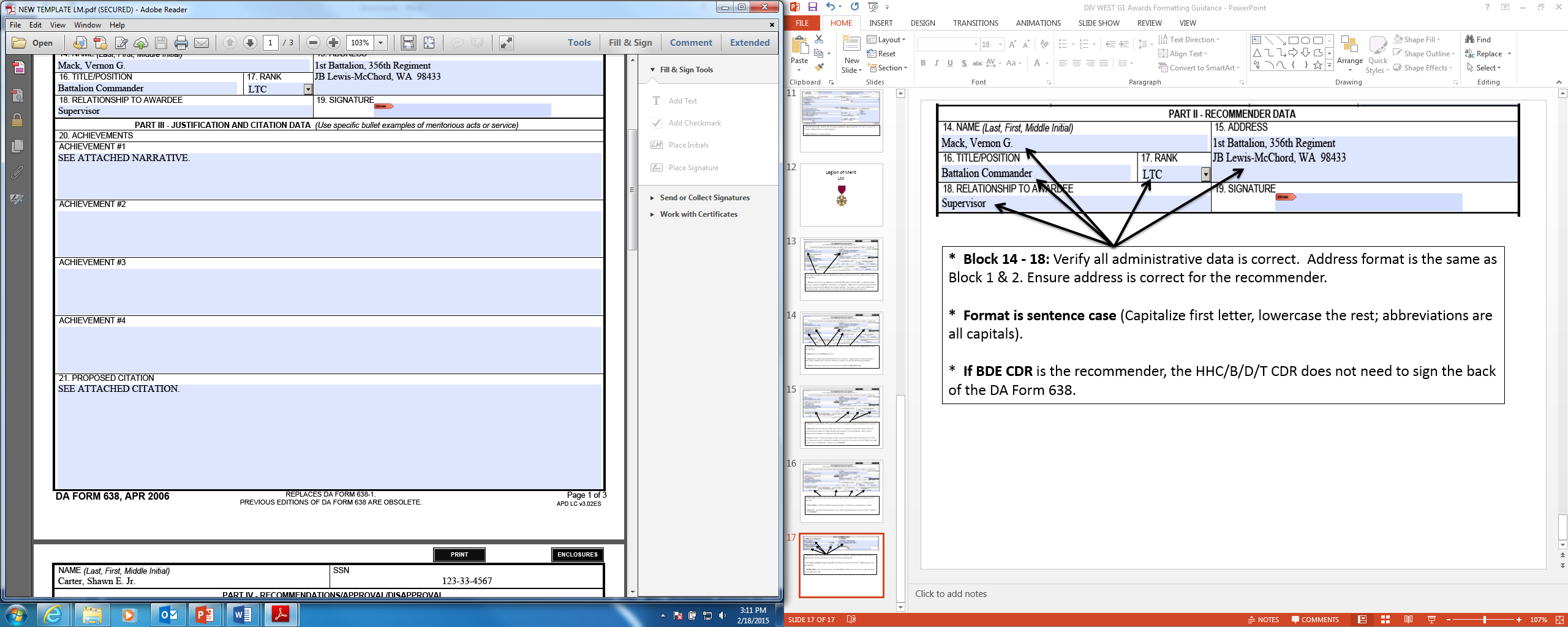 *  Part III, Block 20 & 21 Achievements/Proposed Citation – Write “SEE ATTACHED NARRATIVE” and “SEE ATTACHED CITATION” as shown above.
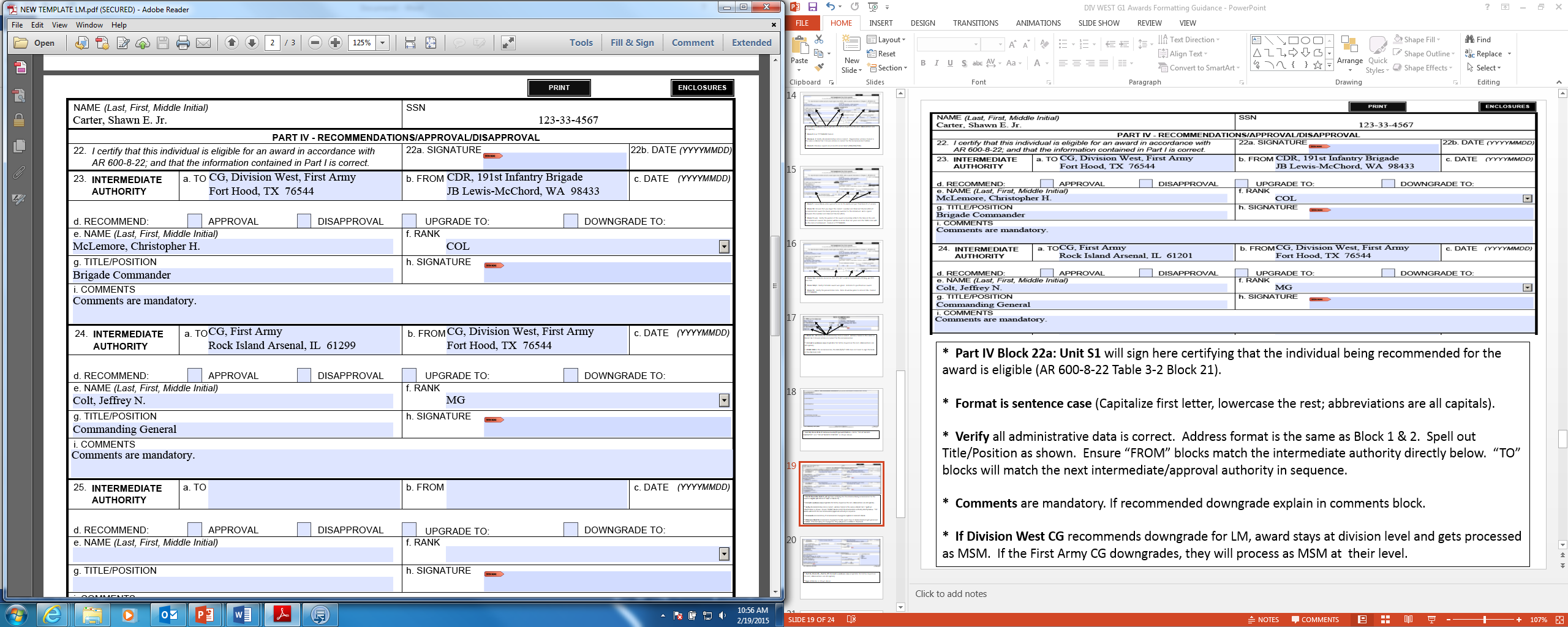 *  Part IV Block 22a: Unit S1 will sign here certifying that the individual being recommended for the award is eligible (AR 600-8-22 Table 3-2 Block 21). 

*  Format is sentence case (Capitalize first letter, lowercase the rest; abbreviations are all capitals). 

*  Verify all administrative data is correct.  Address format is the same as Block 1 & 2.  Spell out Title/Position as shown.  Ensure “FROM” blocks match the intermediate authority directly below.  “TO” blocks will match the next intermediate/approval authority in sequence. 

*  Comments are mandatory. If recommended downgrade explain in comments block. 

*  If Division West CG recommends downgrade for LM, award stays at division level and gets processed as MSM.  If the First Army CG downgrades, they will process as MSM at  their level.
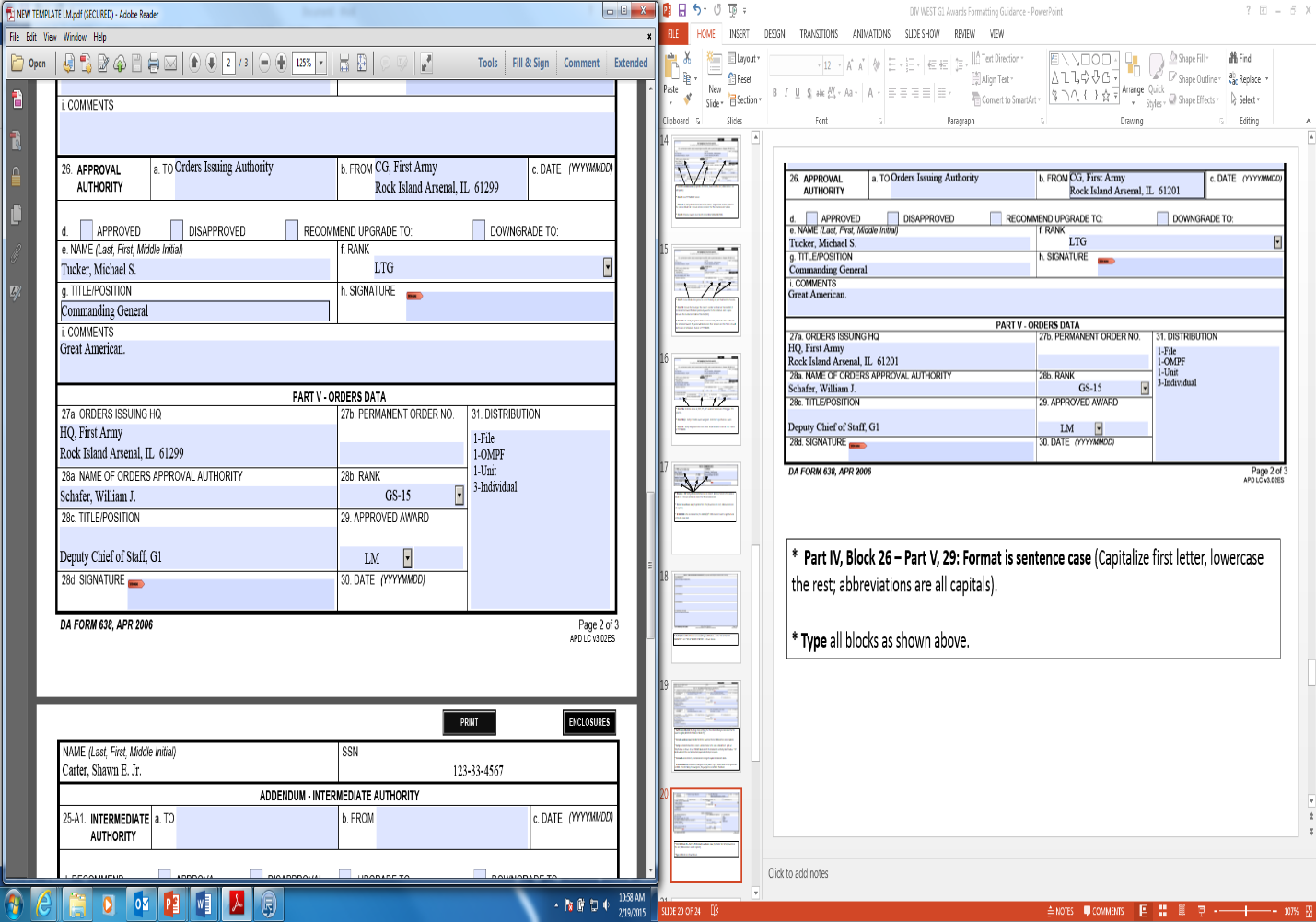 *  Part IV, Block 26 – Part V, 29: Format is sentence case (Capitalize first letter, lowercase the rest; abbreviations are all capitals).  

* Type all blocks as shown above.
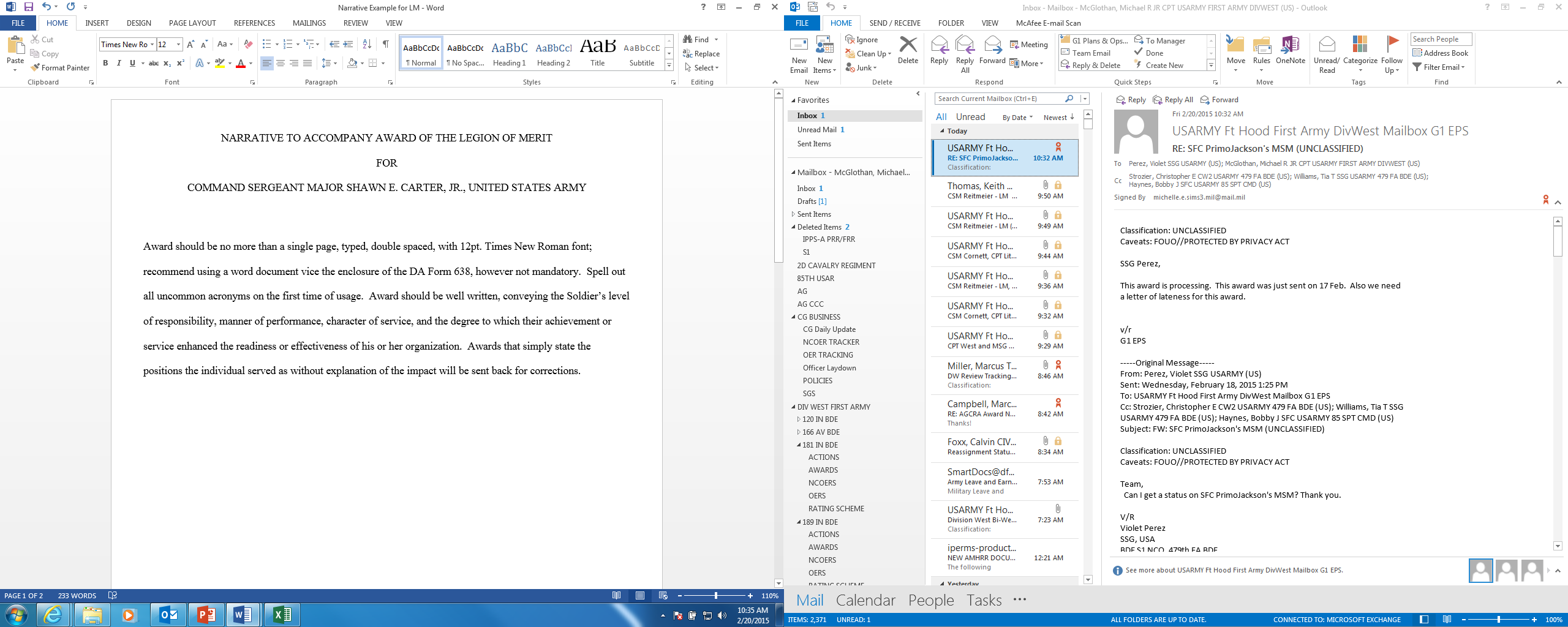 *  Narrative – Type heading as shown above if using a word document.  If using the narrative enclosure in the DA Form 638, no heading is required.
 
*  Award should be no more than a single page, double spaced, with 12pt. Times New Roman font; recommend using a word document, however it is not mandatory.
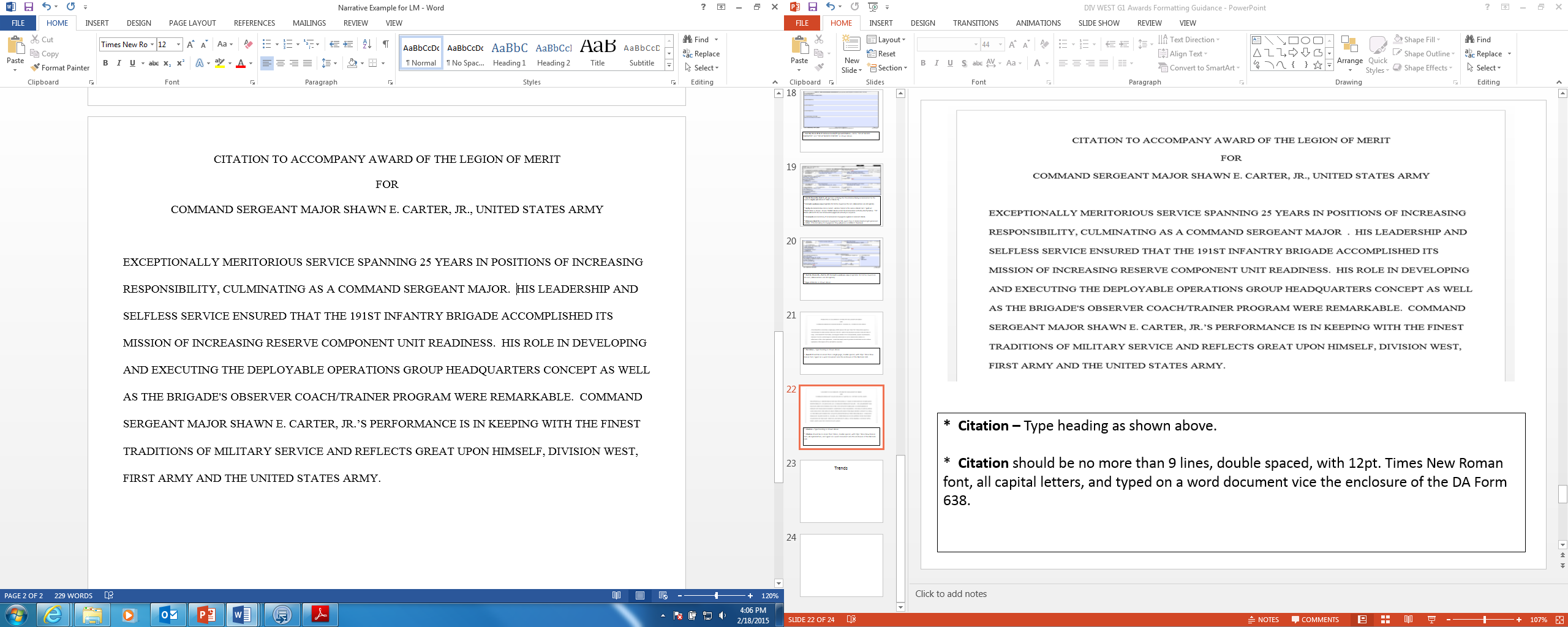 *  Citation – Type heading as shown above if using a word document. If using the citation enclosure in the DA Form 638, no heading is required.

*  Citation should be no more than 9 lines, double spaced, with 12pt. Times New Roman font, all capital letters; recommend using a word document, however it is not mandatory.
TRENDS

The following are trends that we have noticed on awards across all brigades.  S1s must pay close attention to detail to ensure awards do not get processed to Division West with any of the following common errors.

*  CDR instead of CG
*  Missing punctuation on names
*  Duplicated achievements
*  Inconsistency on address blocks
*  Incorrect period of award (From date should match record brief, except RET awards, and thru date cannot be the report date of follow on assignment)
*  Achievements outside the scope of the period for the award
*  Incorrect spelling of names
*  Incorrect previous awards (Doesn’t match record brief)
*  Spelling errors
*  Incorrect ranks
*  Late awards (Missing Letter of Lateness)
*  Not following Award’s Formatting Guidance
*  Missing retirement orders or O6 Memo (Soldier not retiring, doesn’t qualify for RET award)
*  Solder not eligible for award (Flagged; For overweight no approved waiver)
*  Incorrect or changing presentation date after award has been submitted (presentation date after thru date of award)
*  Overall consistency throughout entire award
*  No signatures (S1 not verifying Soldier is eligible)
GUIDANCE

Awards are important actions that directly affect Soldiers.  It is the intent of Division West G1 to process awards expeditiously based of the presentation date.  Following this formatting guidance and submitting awards to standard will increase processing time and minimize having to resign awards in order to process for approval through Division West and First Army respectively.  It is the job of the BDE S1s to ensure they submit complete, reviewed, and correct award recommendations before processing through Division West G1.  

If awards come to Division West G1 with the following errors, they will be returned immediately to the recommending BDE for corrections.

*  Incorrect administrative data (Soldier’s data doesn’t match Record Brief)

*  Spelling errors 

*  Grammatical errors which take away from the message the writer is trying to convey

Award’s tracker will be sent weekly to the BDE S1s and their XO/DCO for tracking statuses of awards.  If you see any discrepancies contact the Division West G1 Essential Personnel Services section in order to resolve any issues.